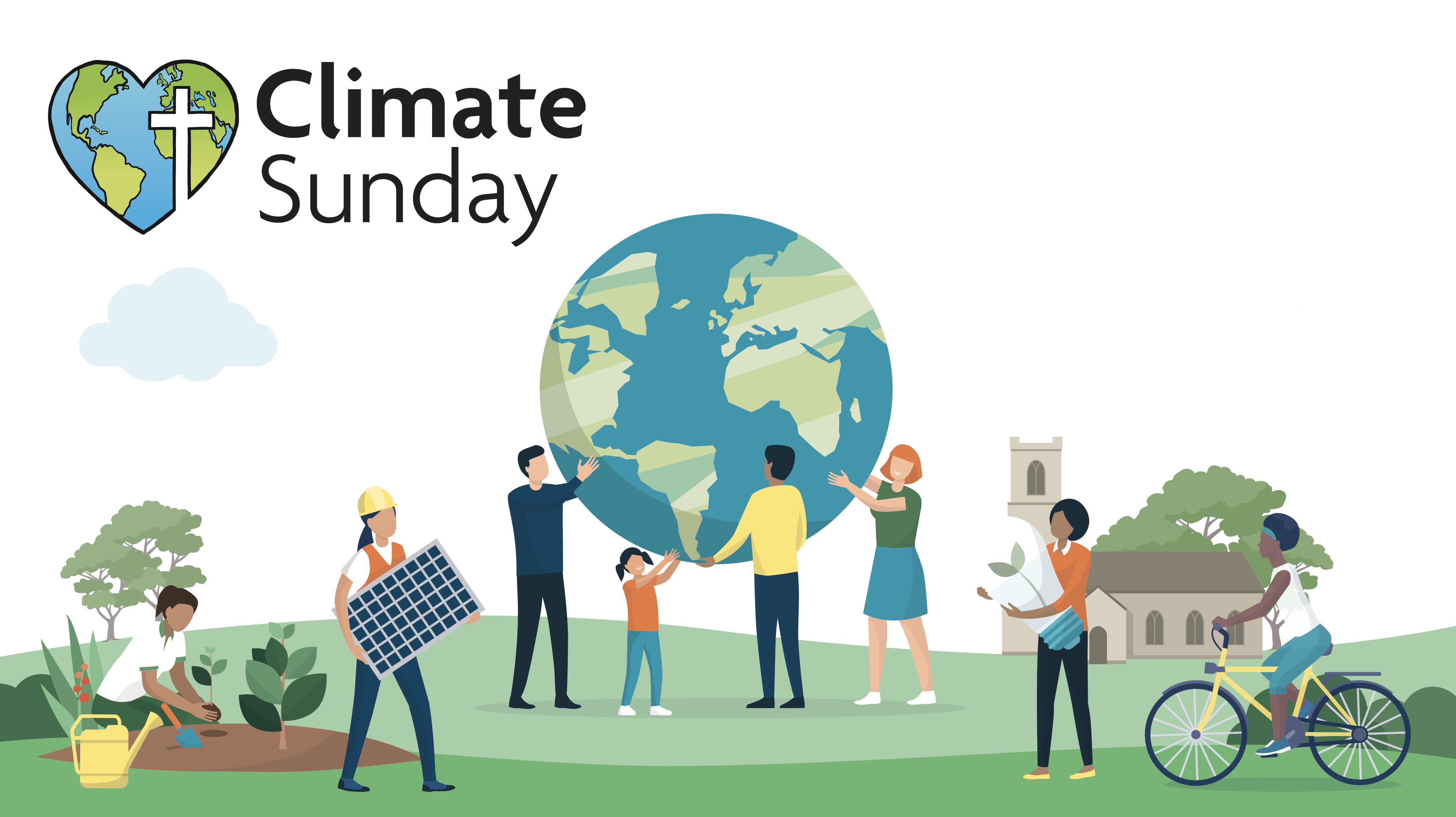 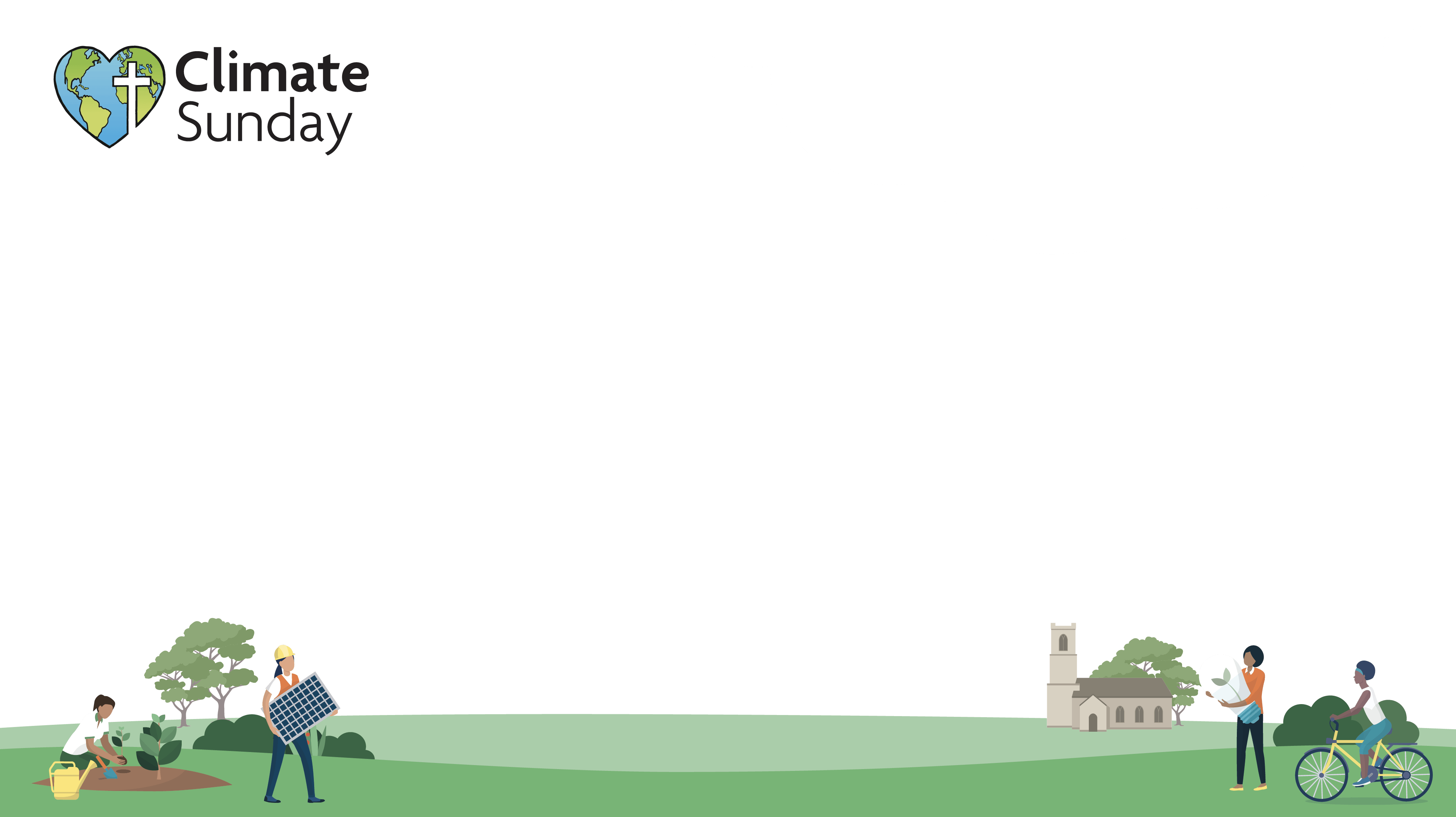 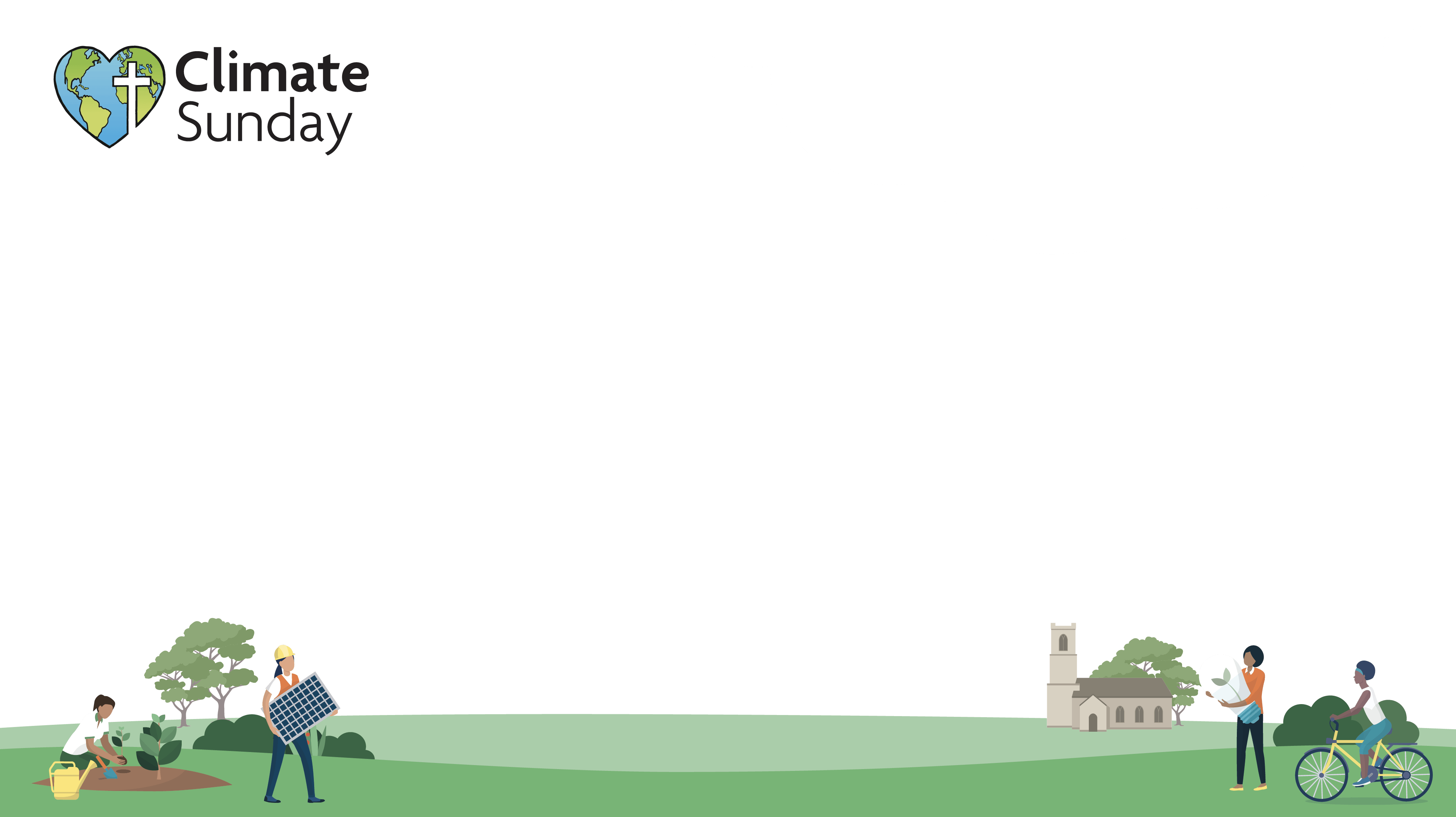 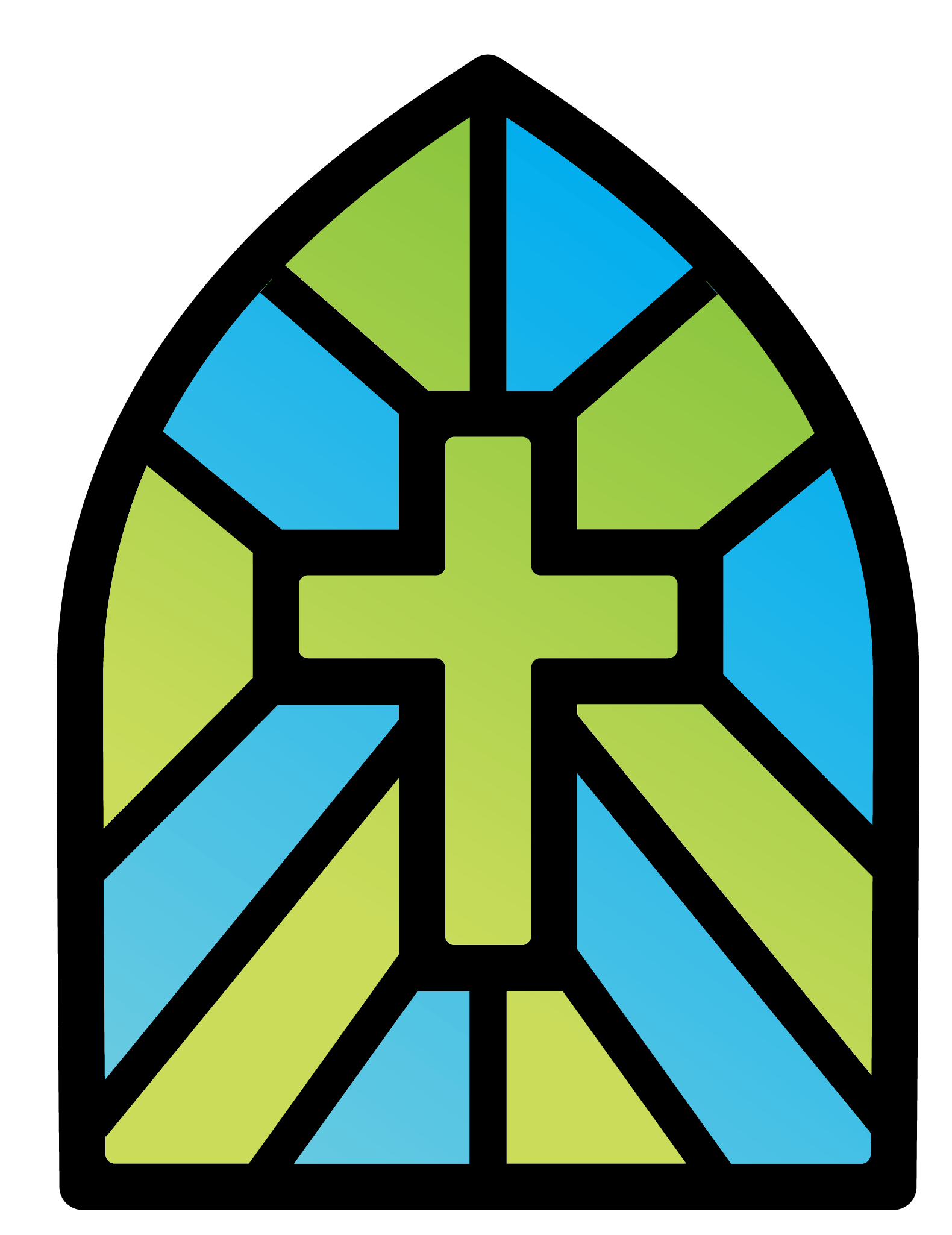 Worship
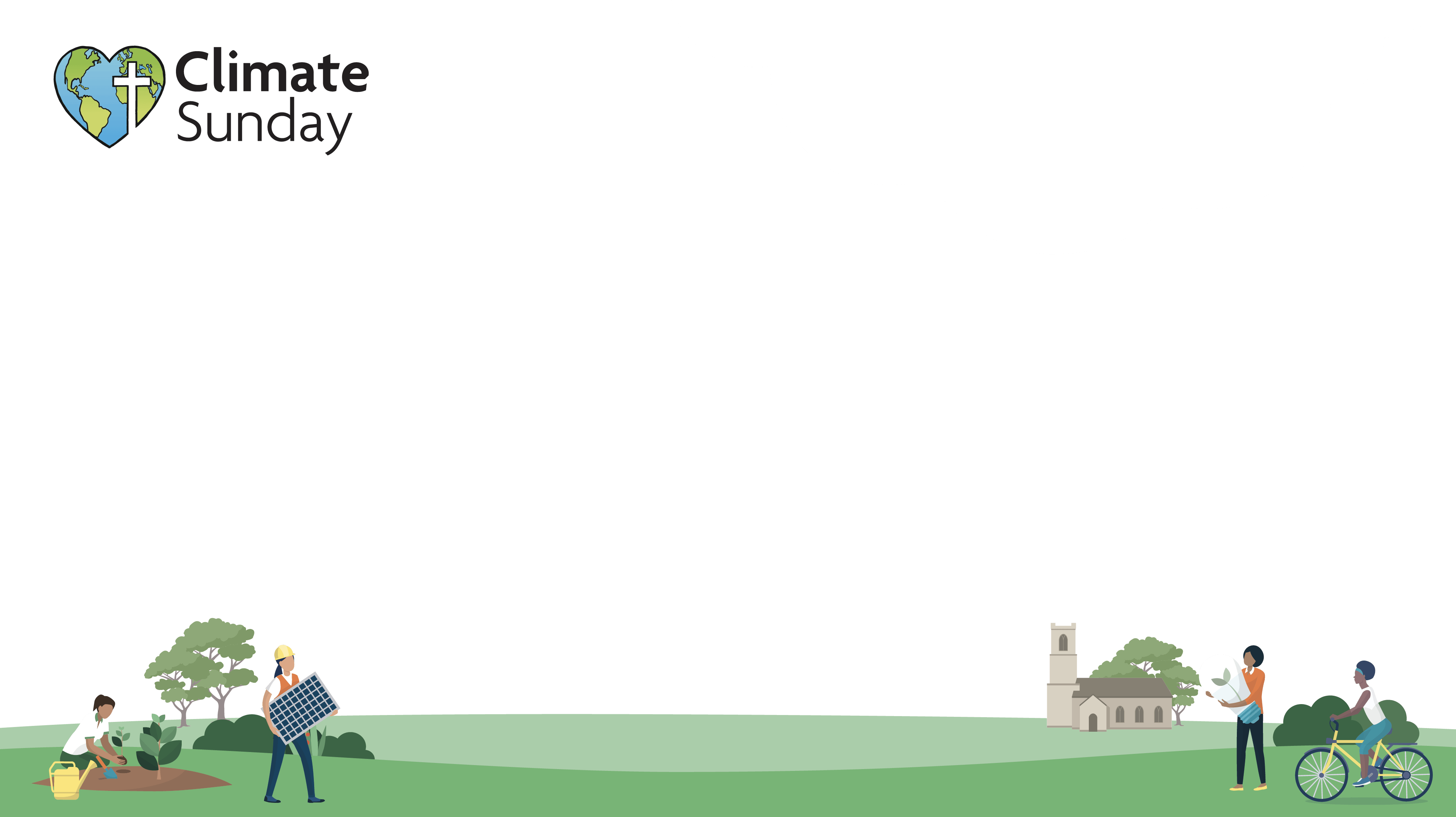 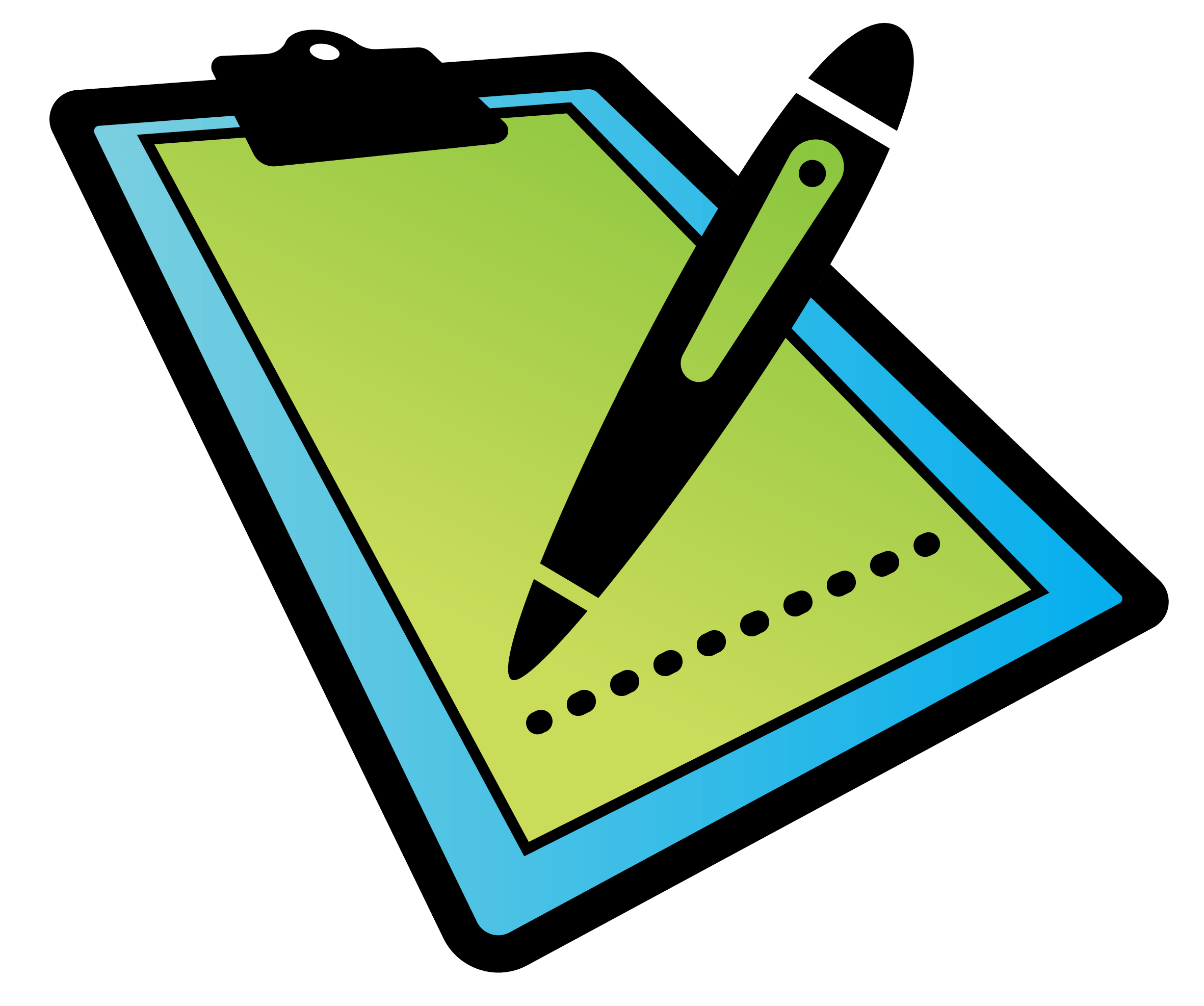 Commit
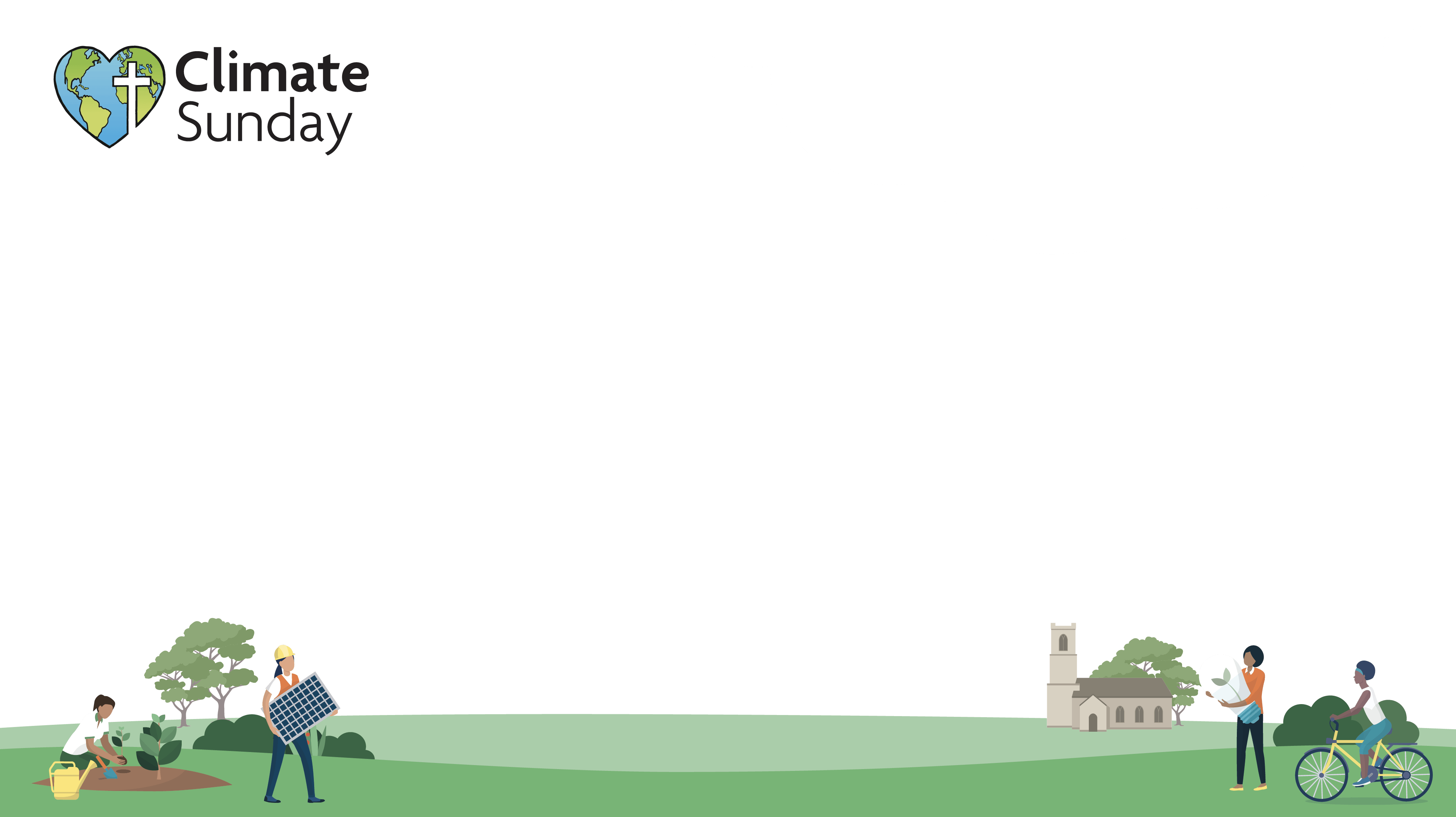 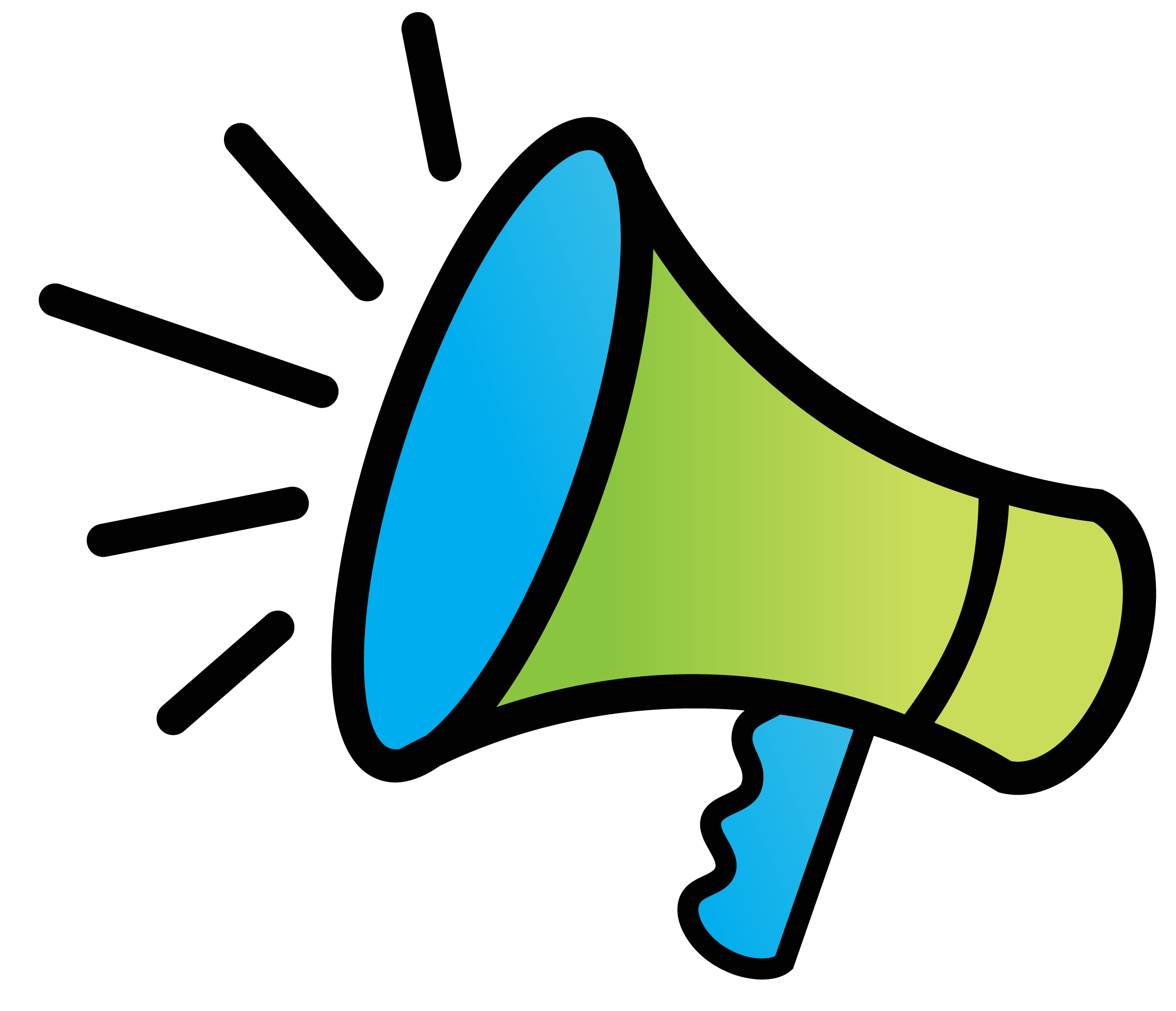 Speak up
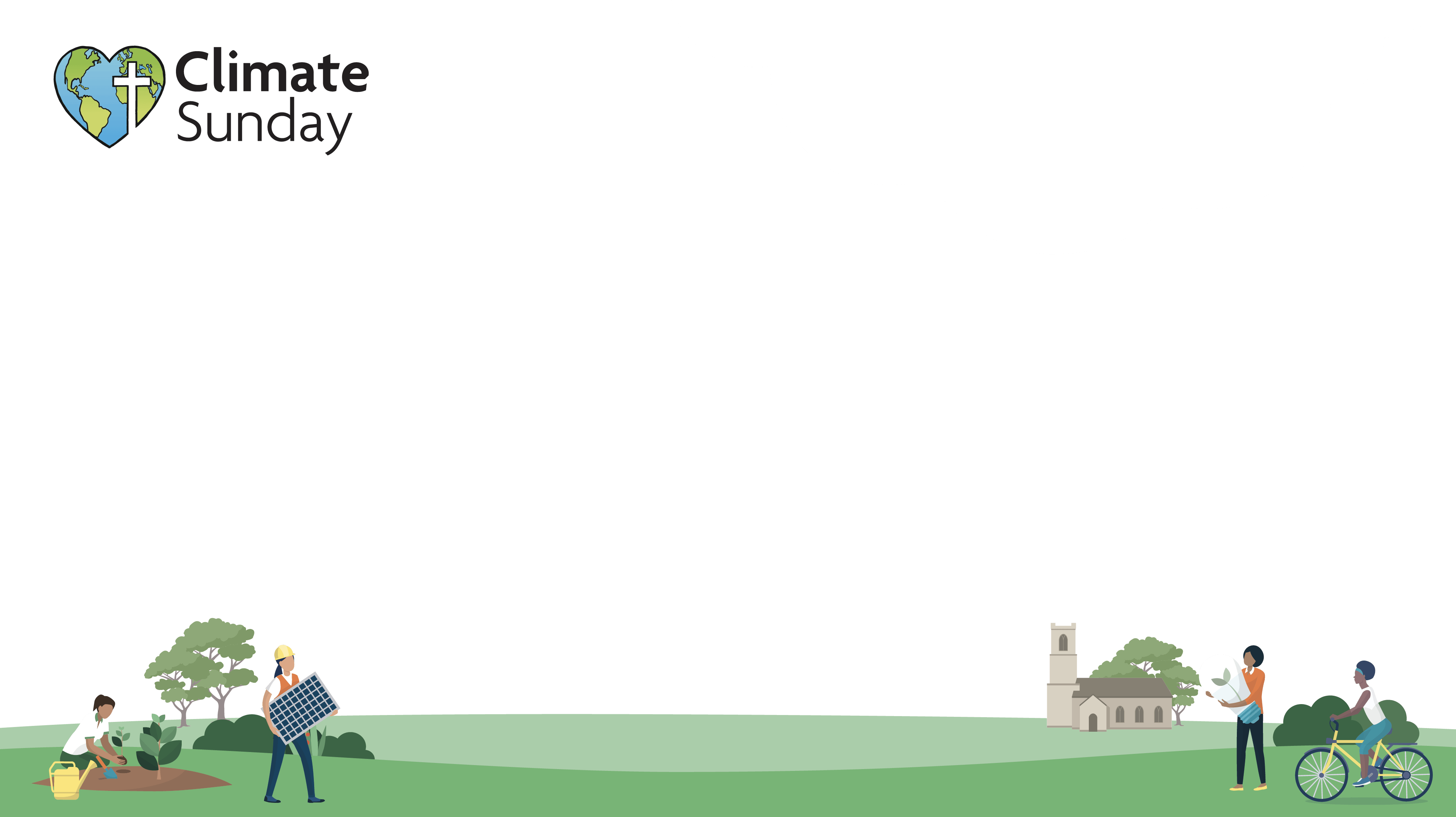 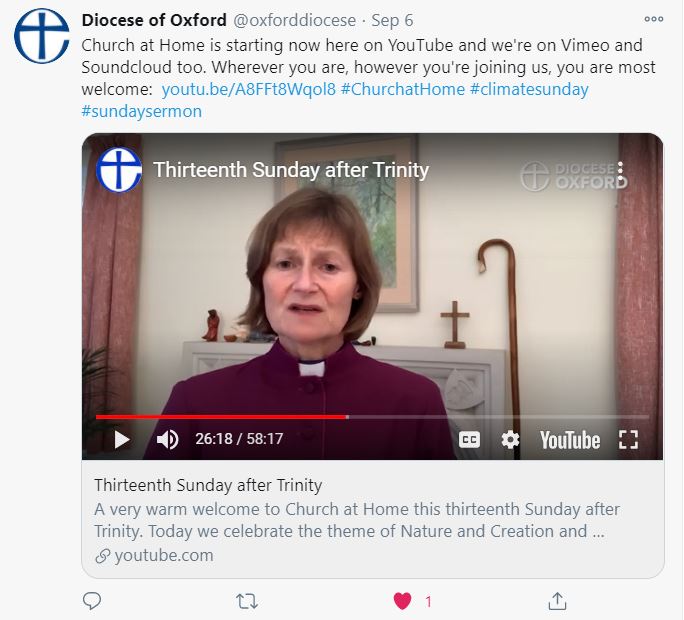 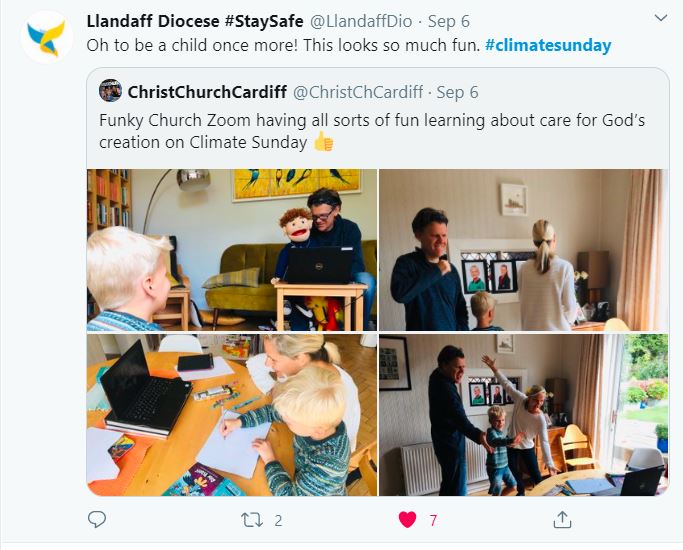 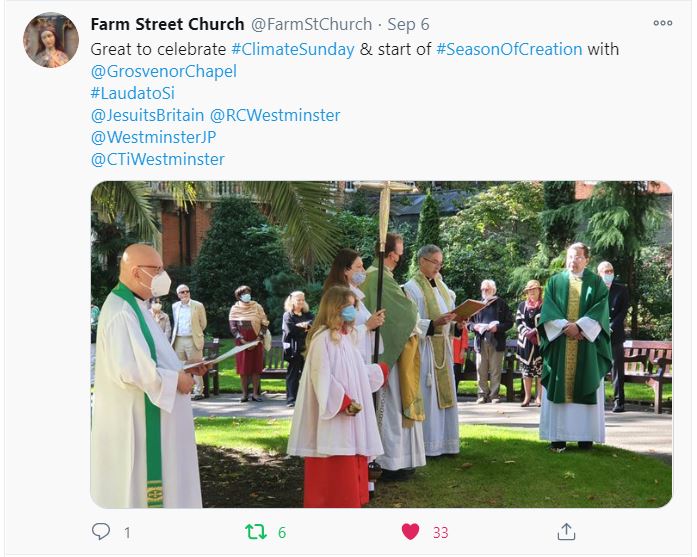 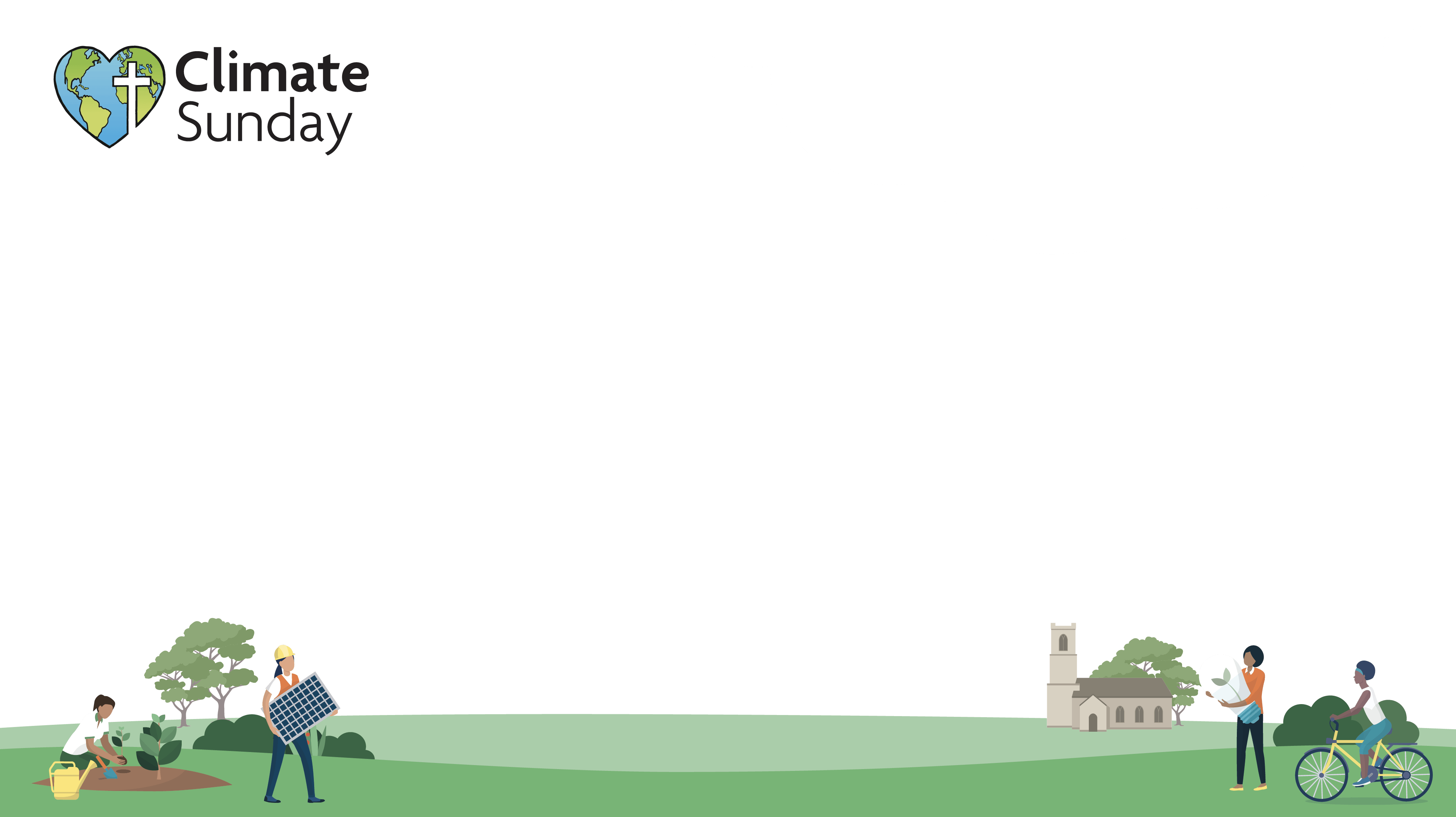 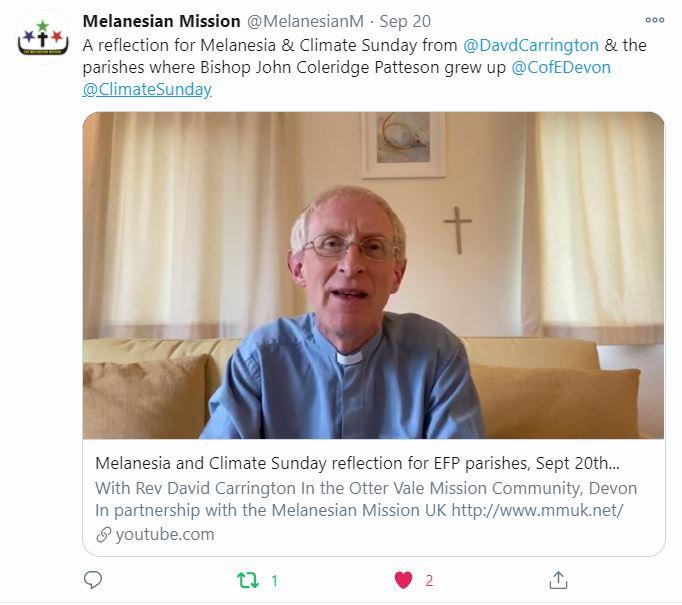 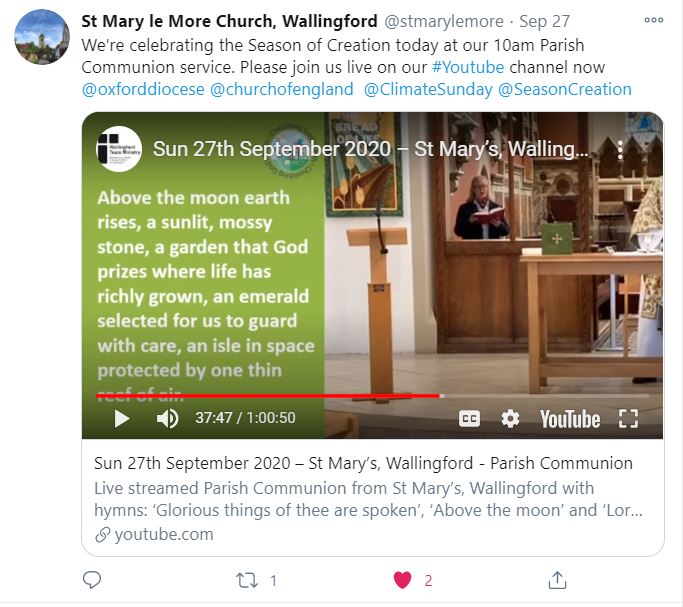 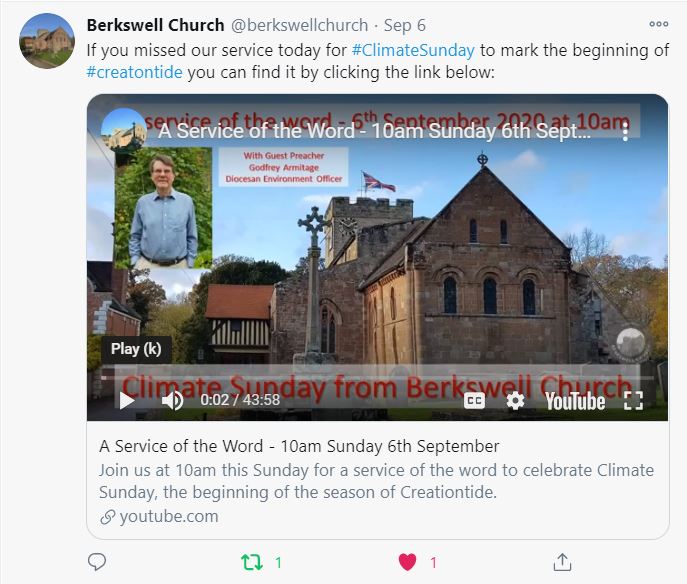 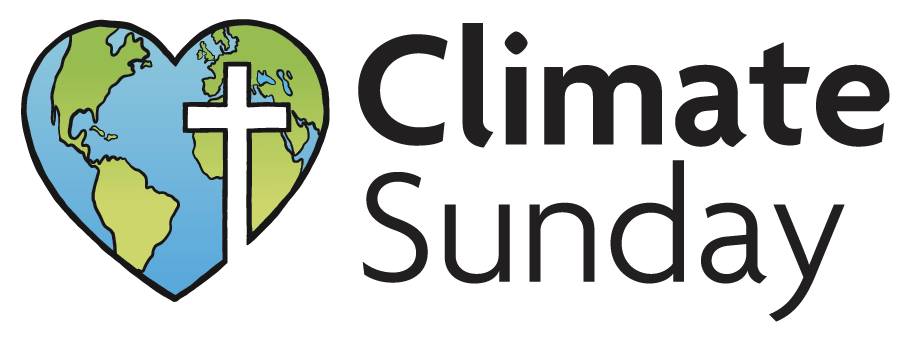 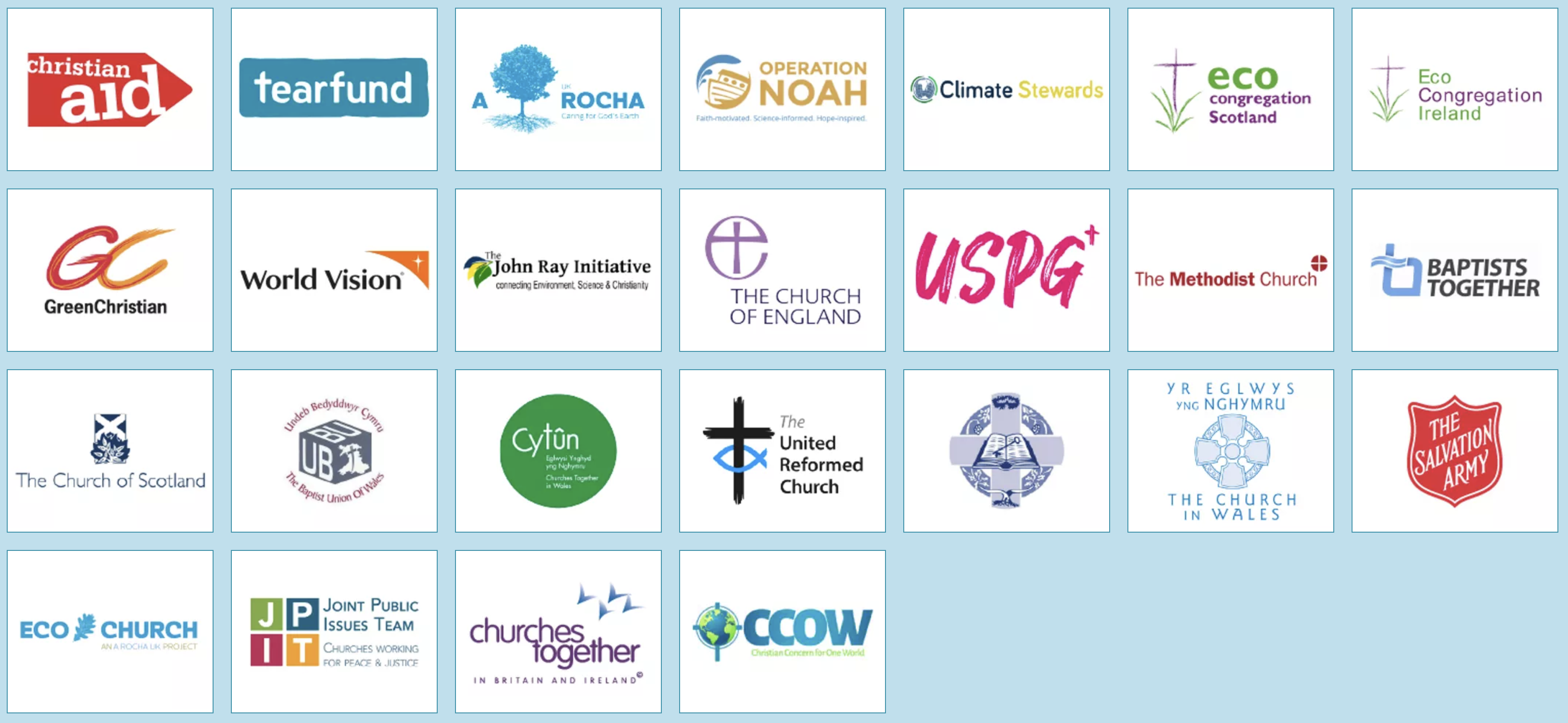 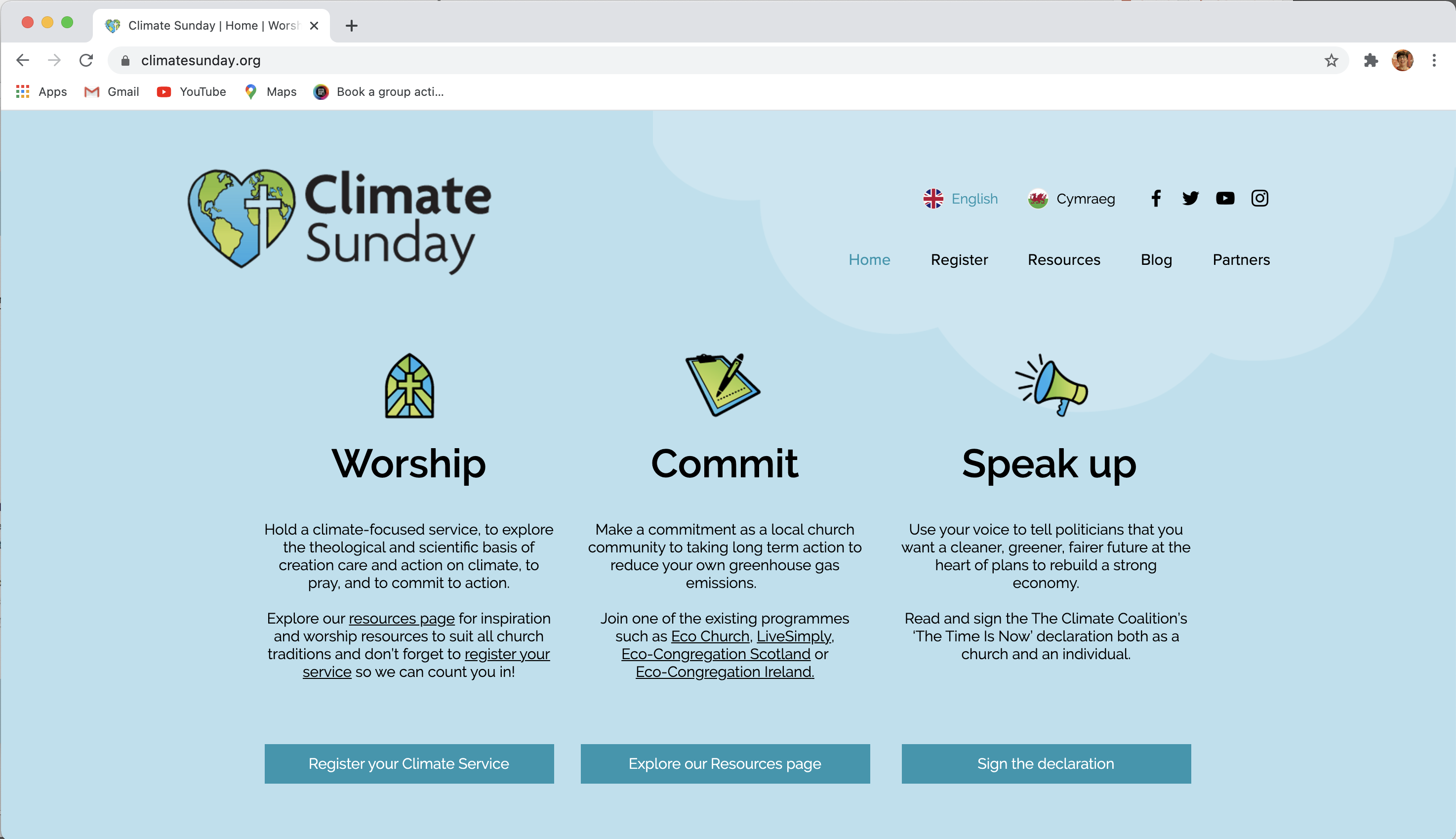 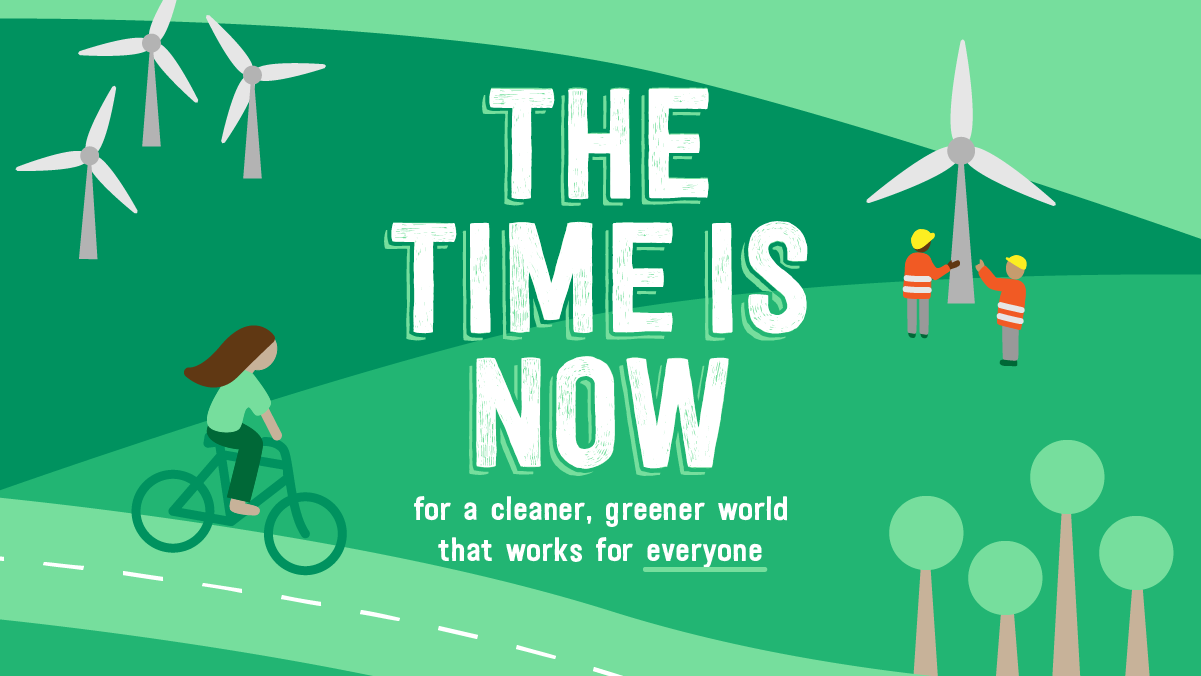 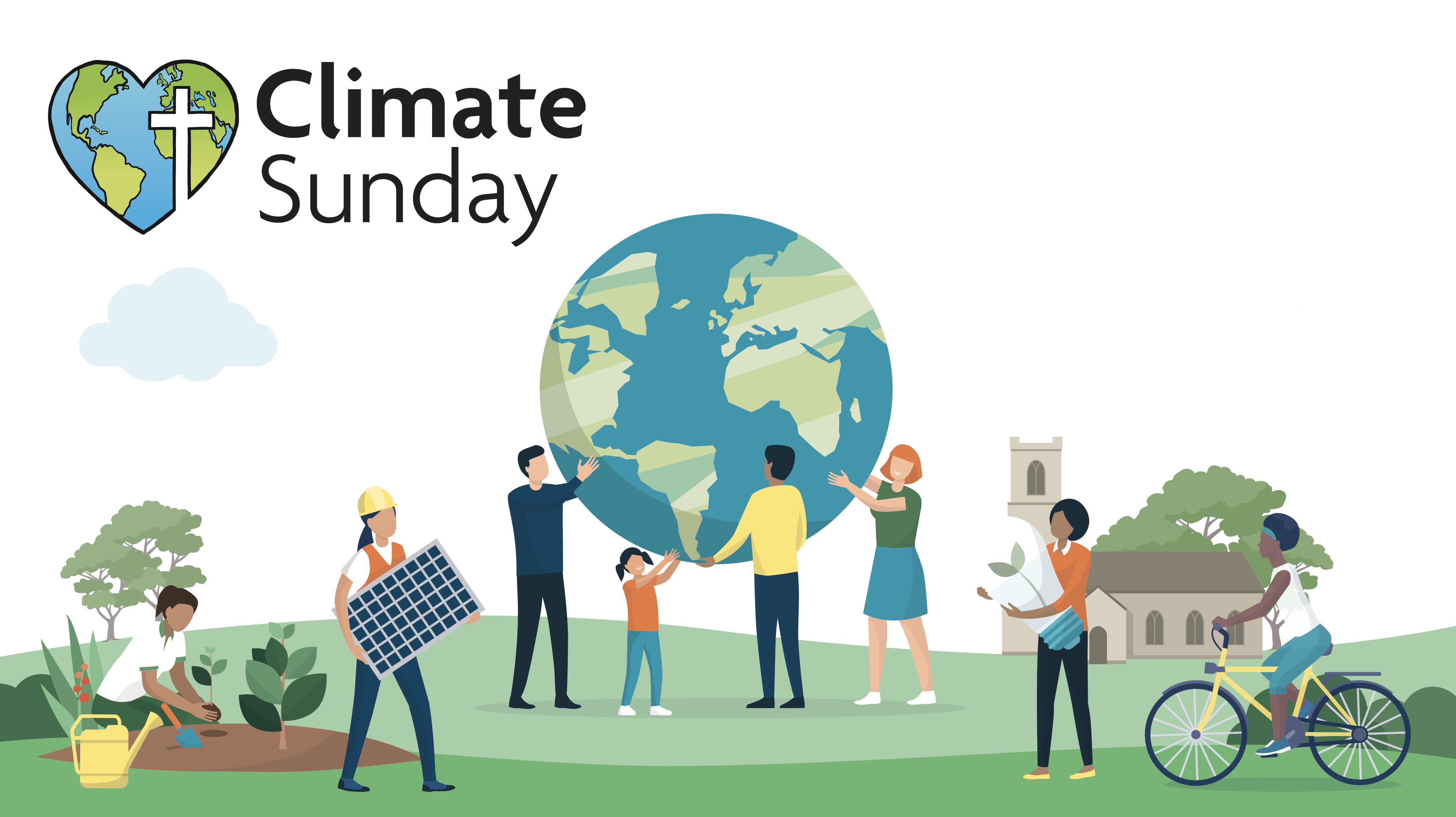